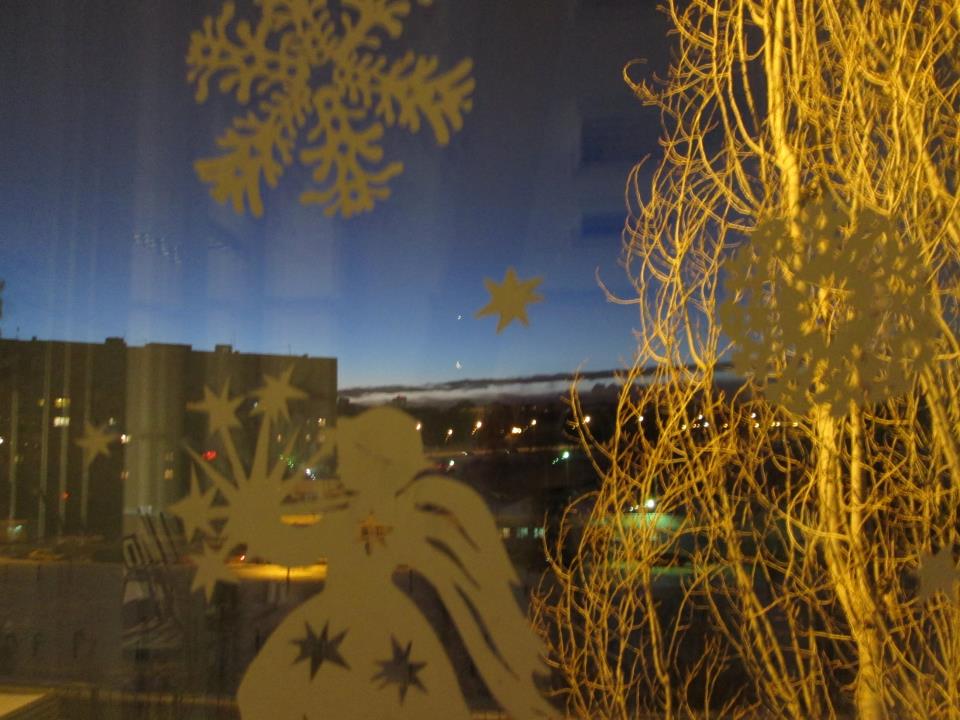 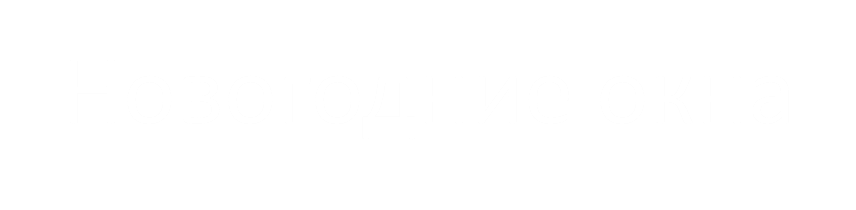 Проект выполнен
Четайкиной В.Н.
МБОУ СМШ №65
Г.Липецка
Оформить окна к новому году в школе своими руками задача       несложная. К этой интересной творческой работе можно привлечь учащихся, учителей, а также родителей.
Для создания силуэтов понадобиться белая тонкая бумага, ножницы и «умелые ручки».

При изготовлении симметричной фигуры лист бумаги складывается пополам. Рисуем половину будущей фигуры (ели, фонарика, колокольчика).Вырезаем. Разворачиваем . Силуэт готов.
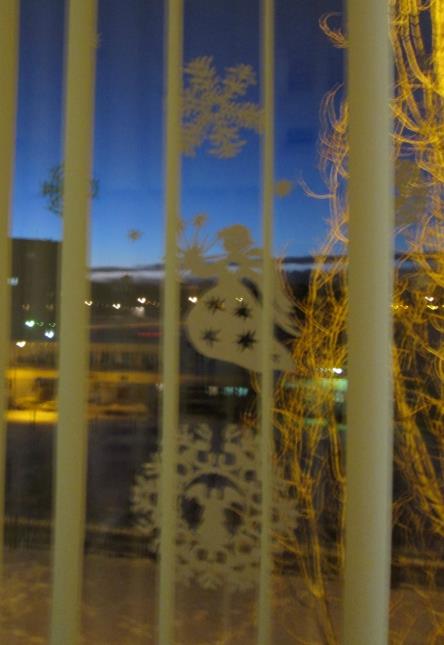 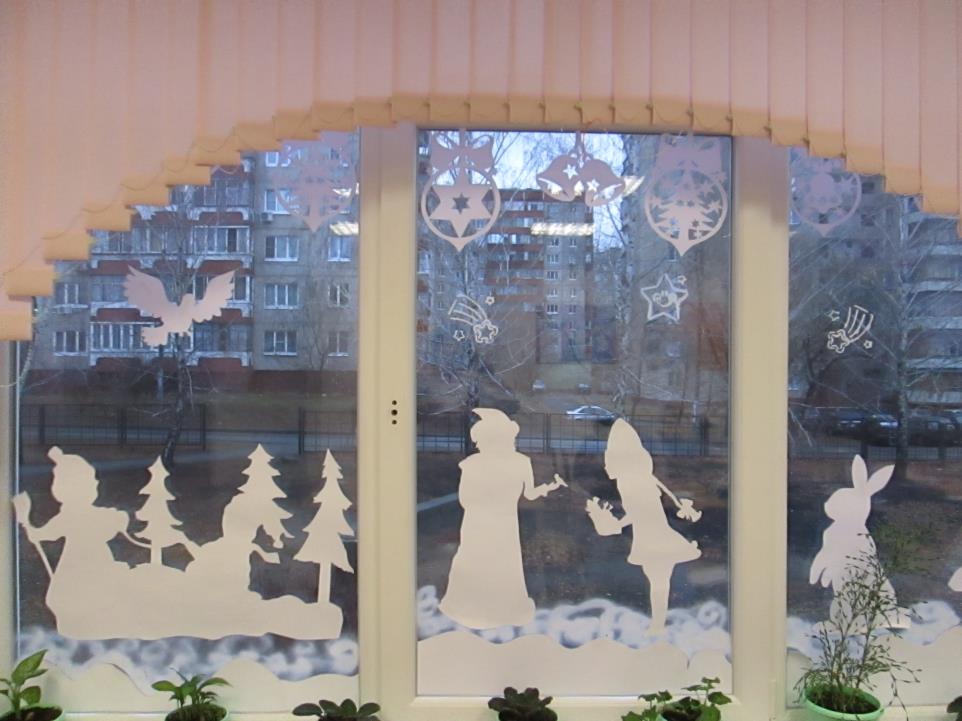 Оформление окна в кабинете учащихся начальной школы
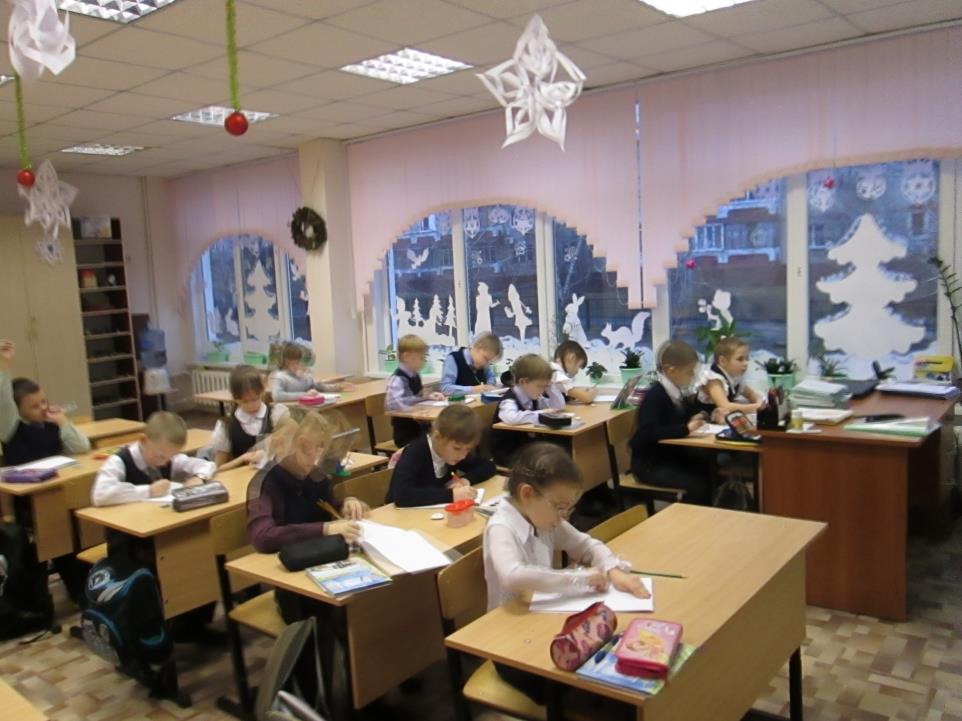 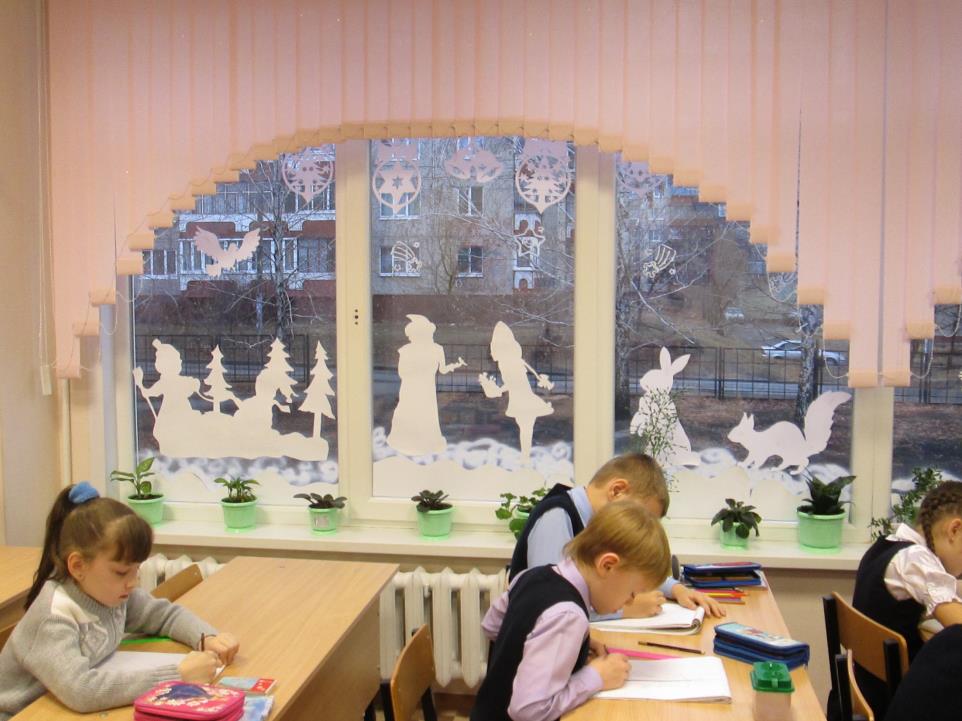 В кабинете как в сказке
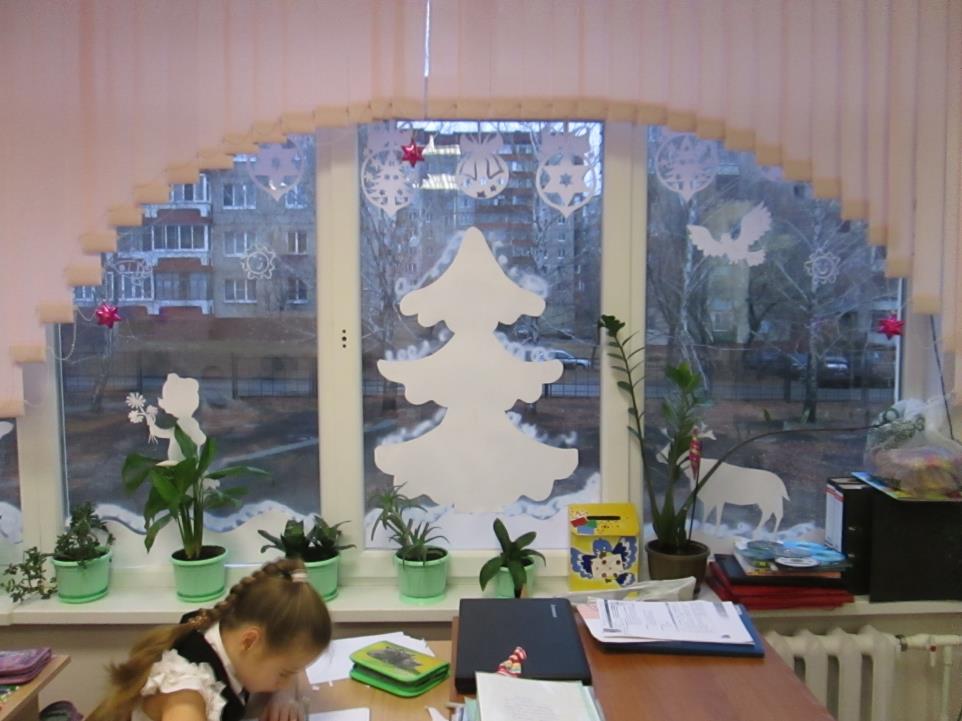 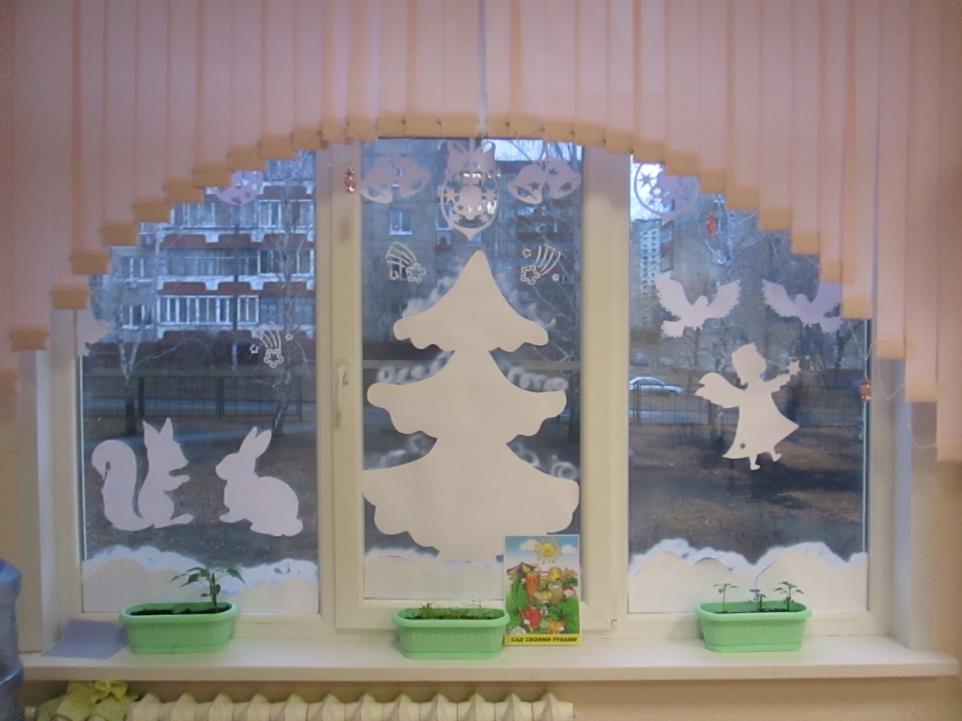 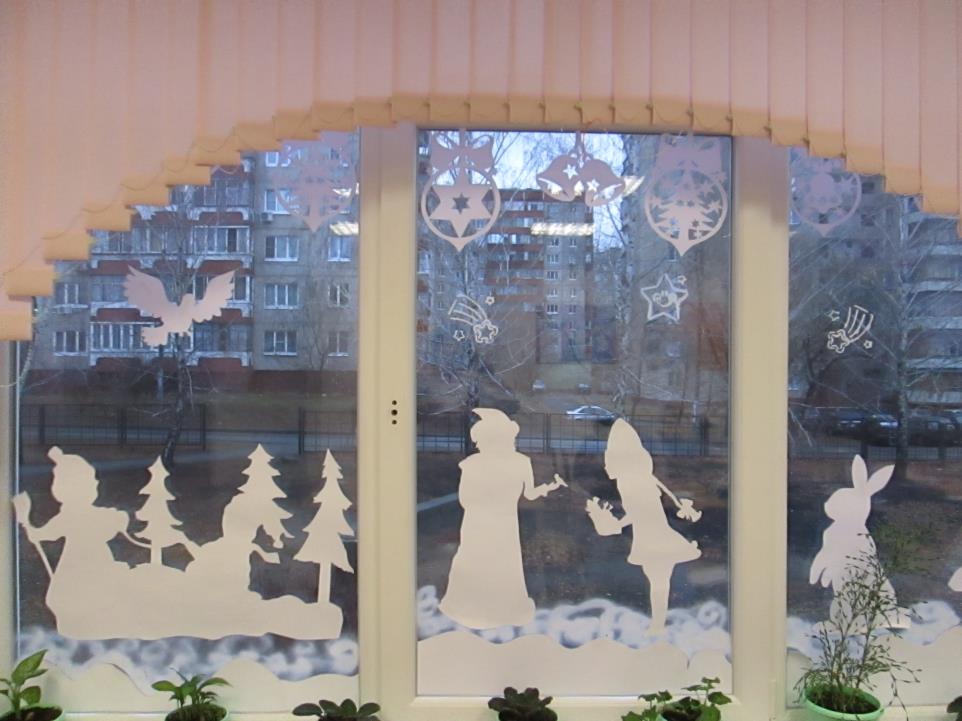 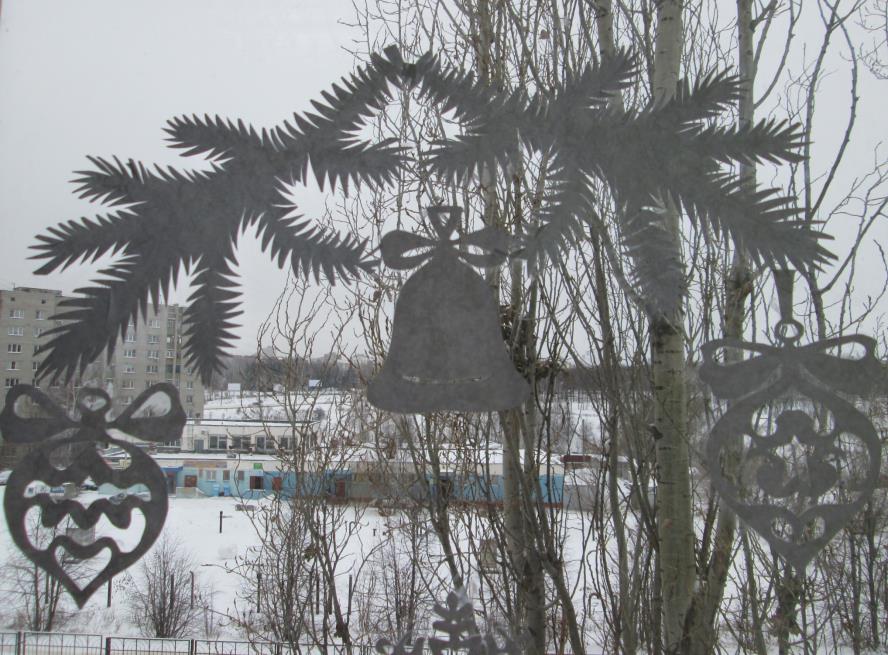 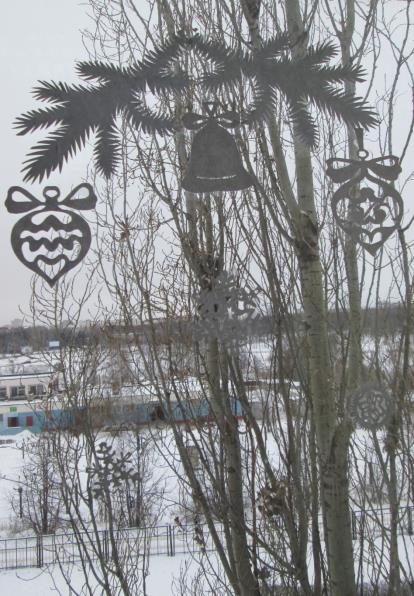 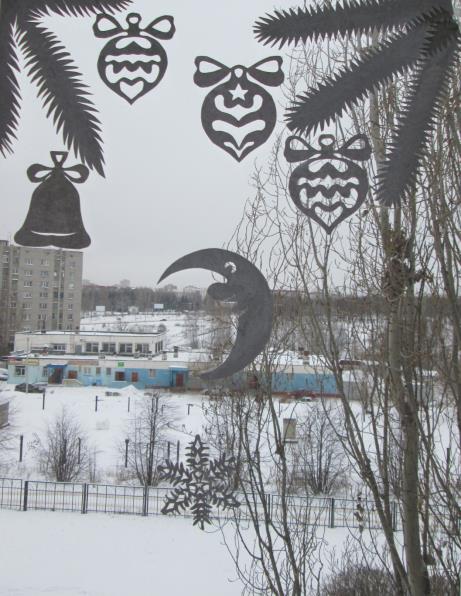 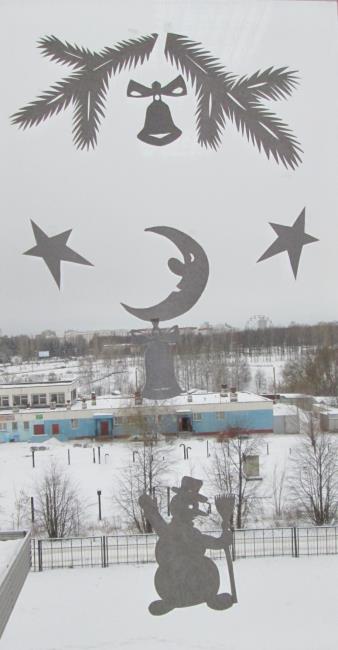 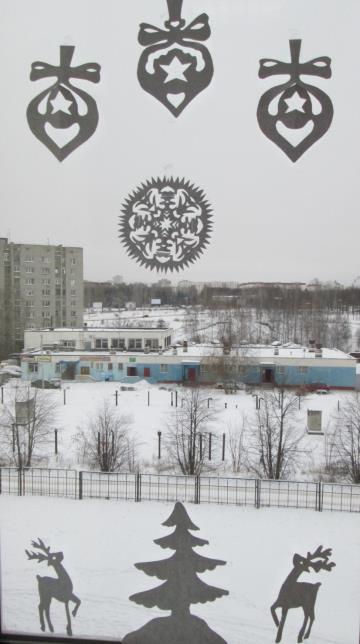 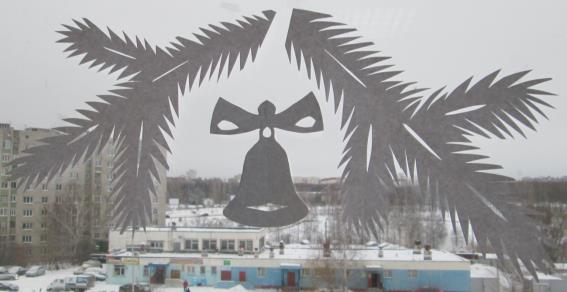 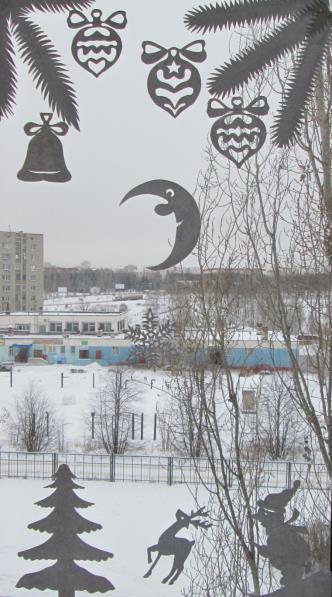 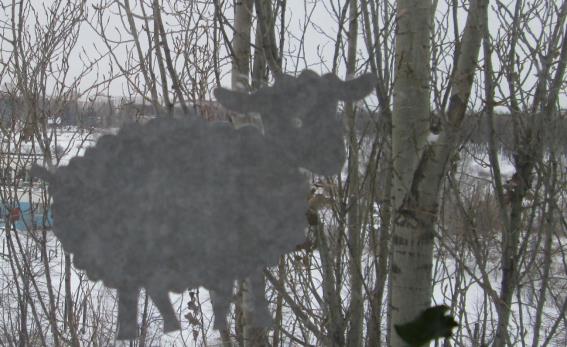 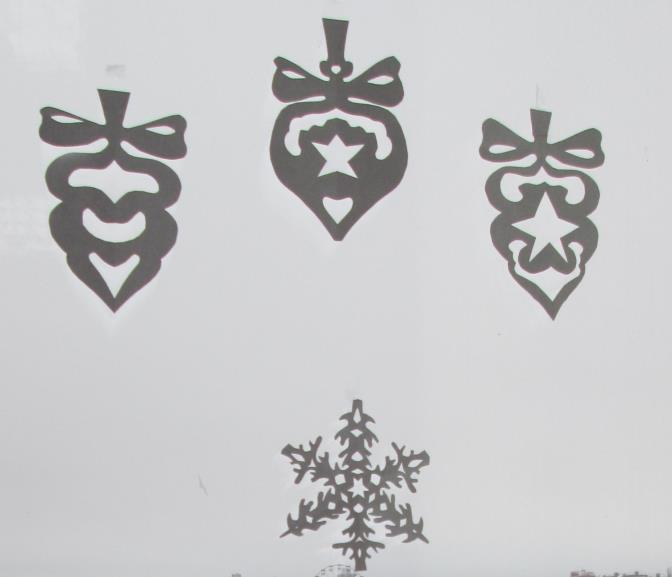